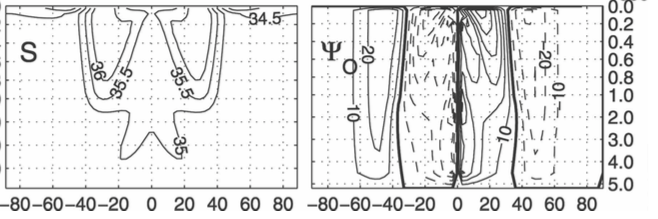 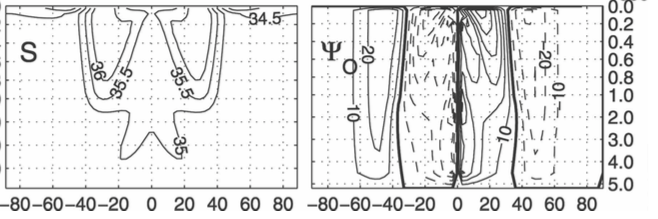 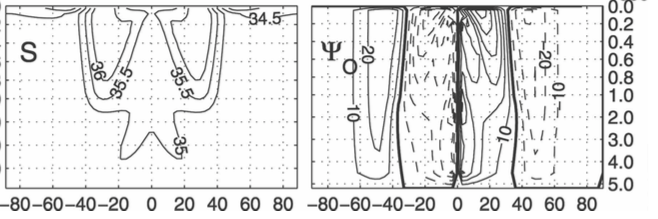 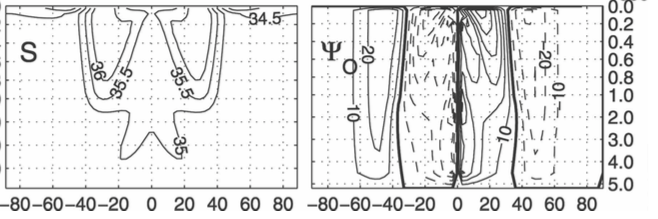 Development of ocean general circulation model to understand an aquaplanet climate and preliminary numerical experiment Author: Yuta Kawai1,2Supervisors: Hirofumi Tomita2, Seiya Nishizawa2 , Yoshi-Yuki Hayashi1, Yoshiyuki O. Takahashi1, Kensuke Nakajima3, Shin-ichi Takehiro4, Masaki Ishiwatari5
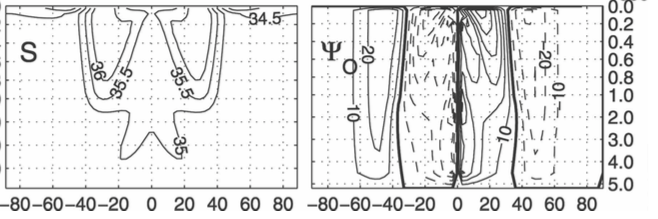 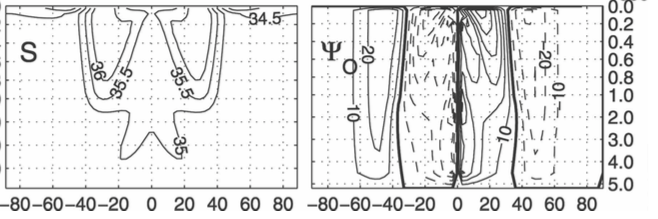 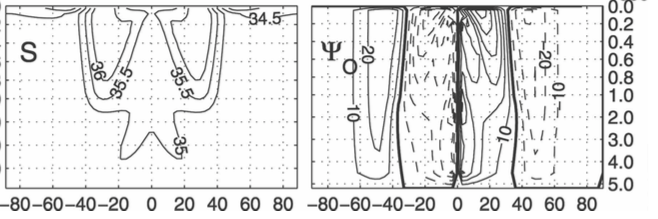 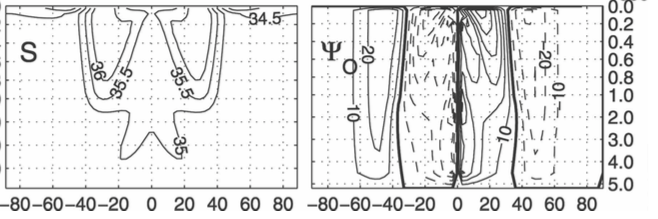 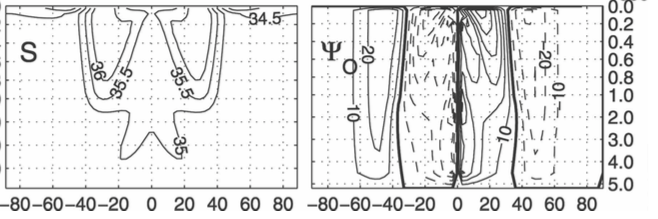 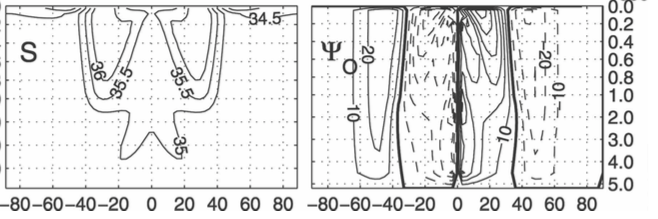 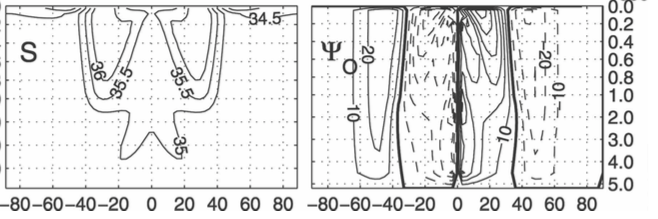 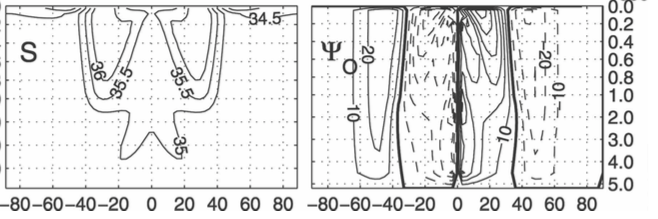 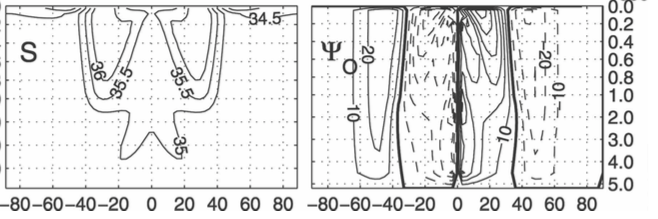 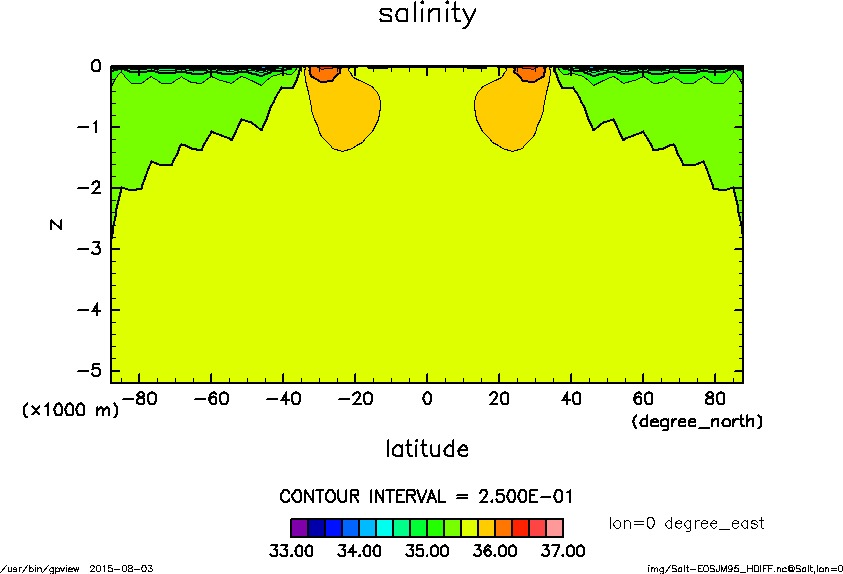 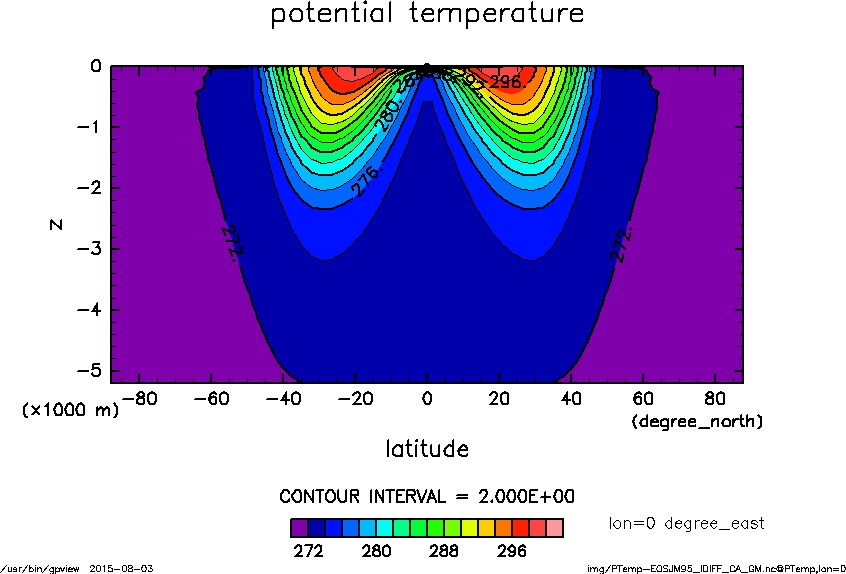 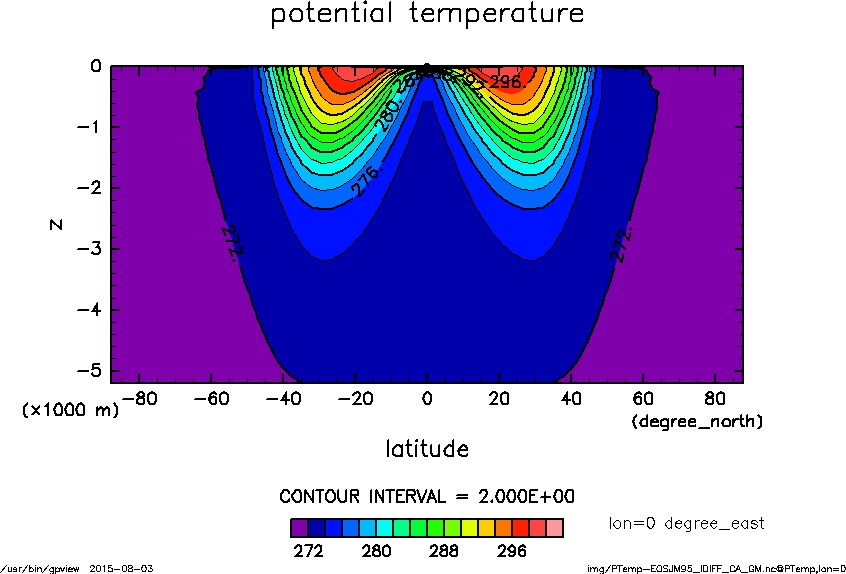 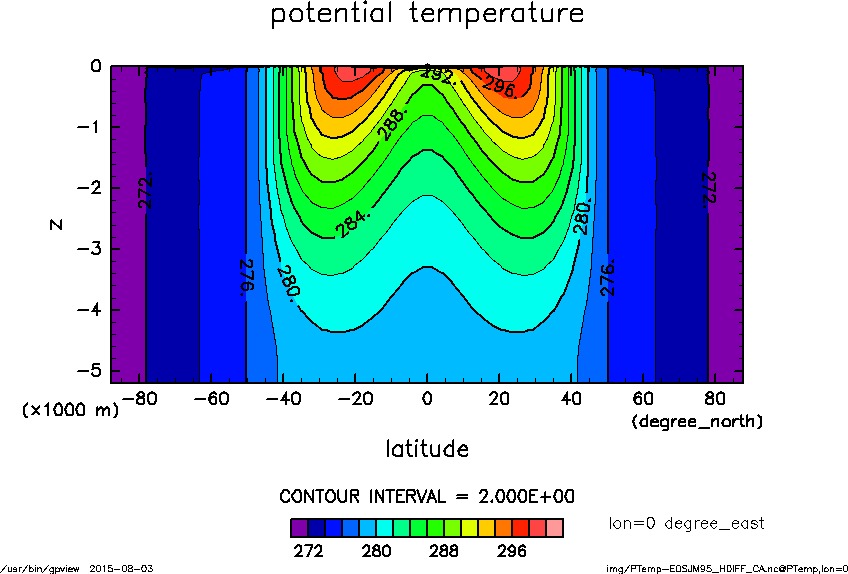 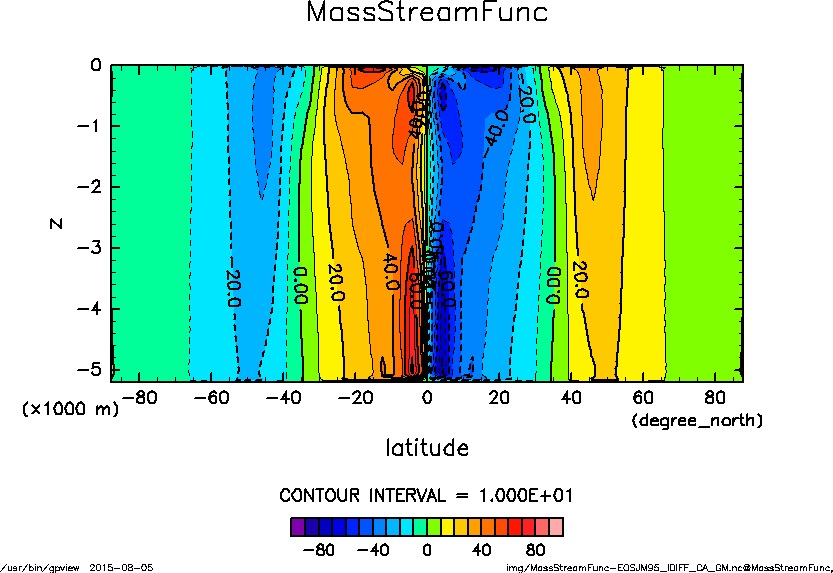 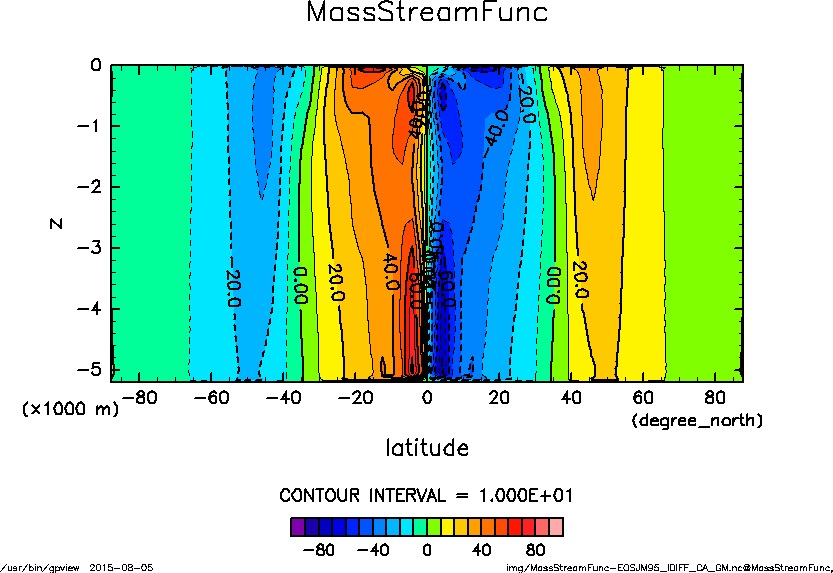 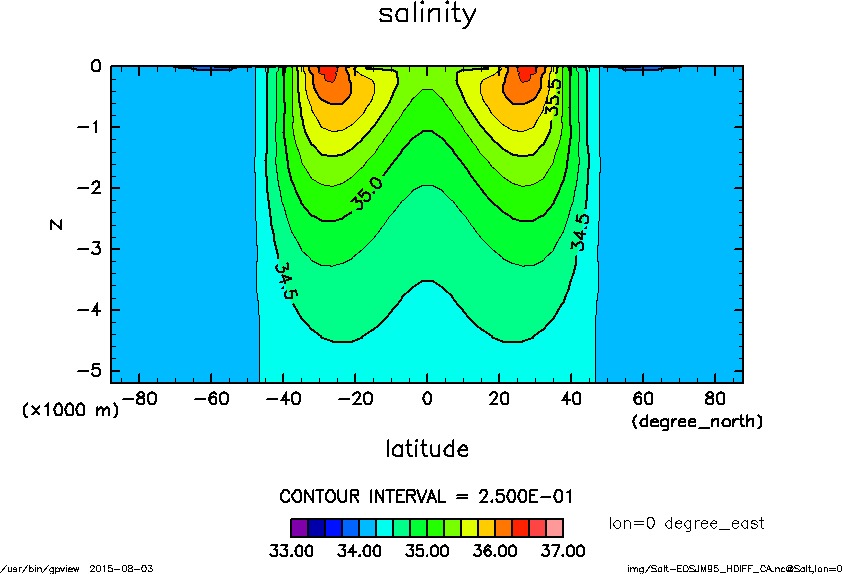 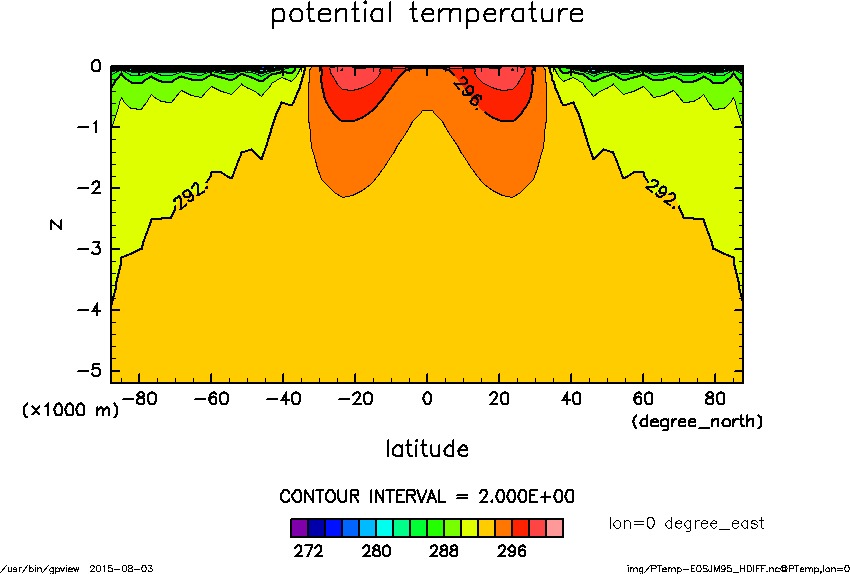 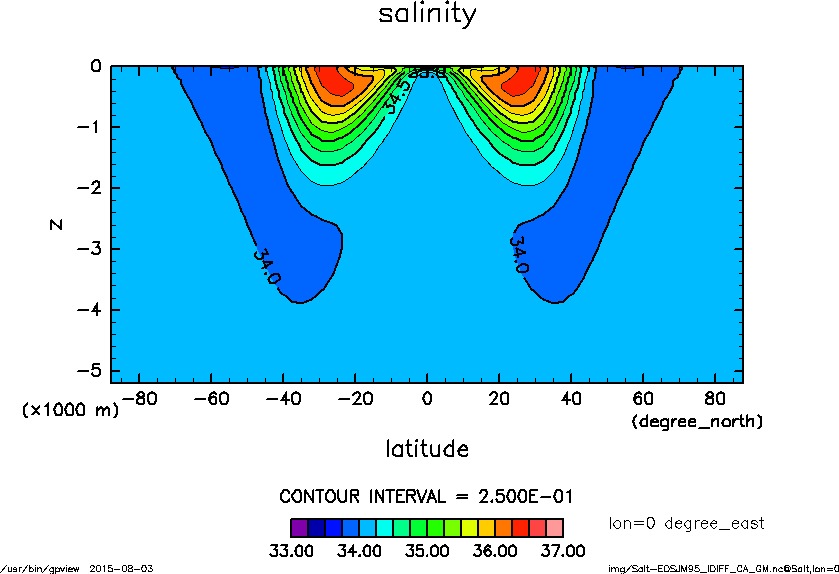 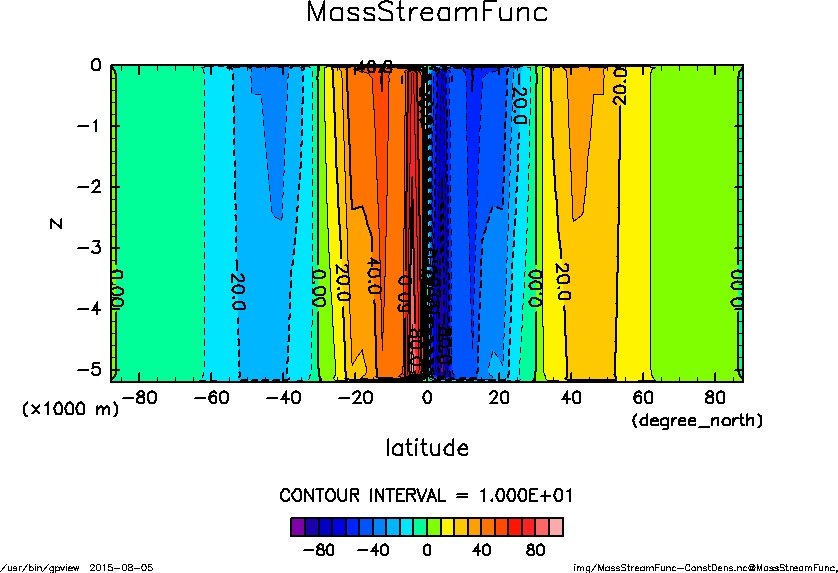 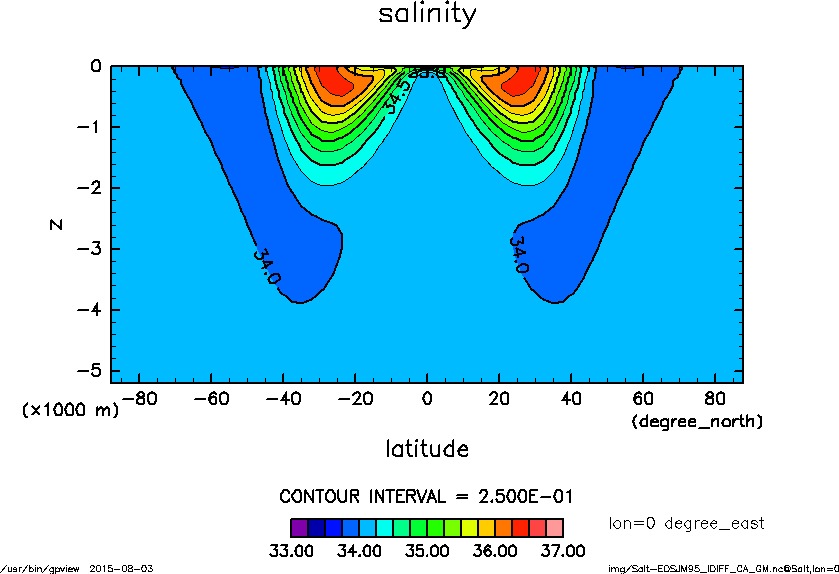 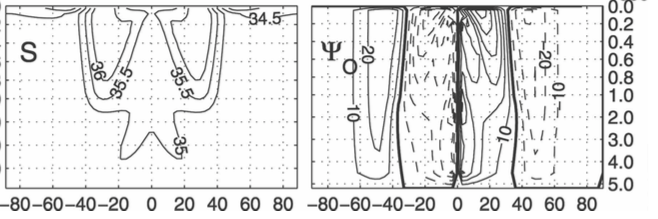 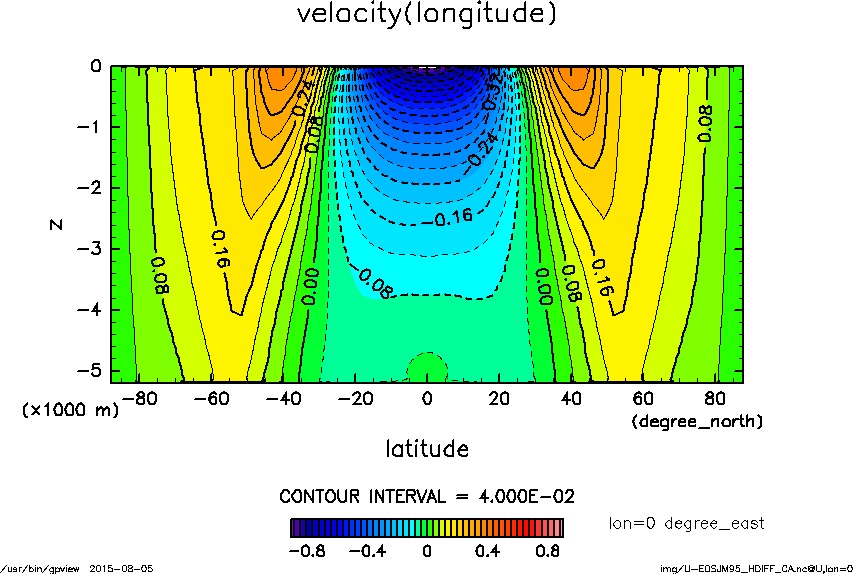 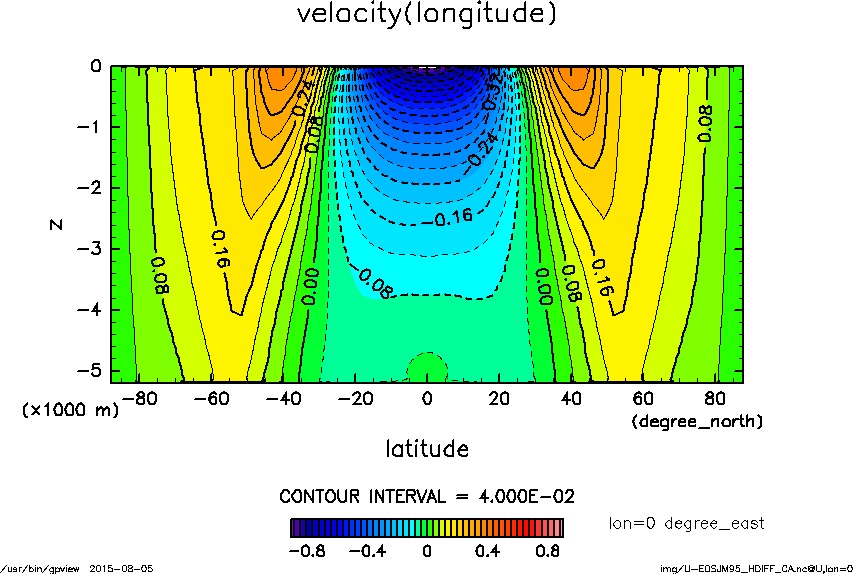 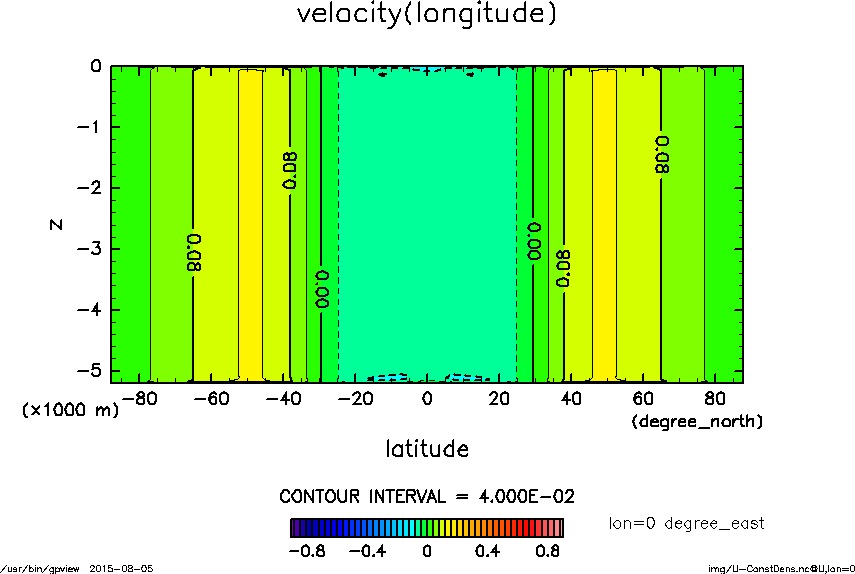 depth
depth
depth
depth
depth
depth
depth
depth
depth
depth
depth
depth
depth
depth
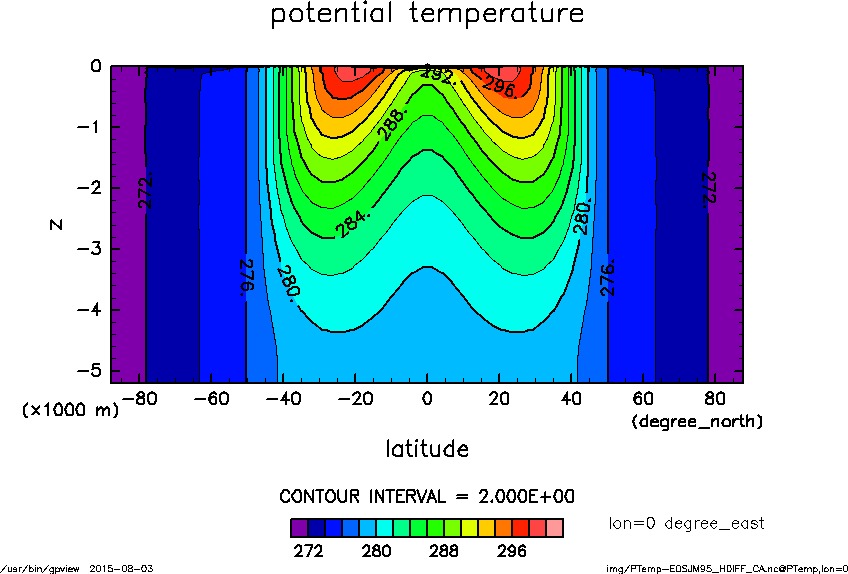 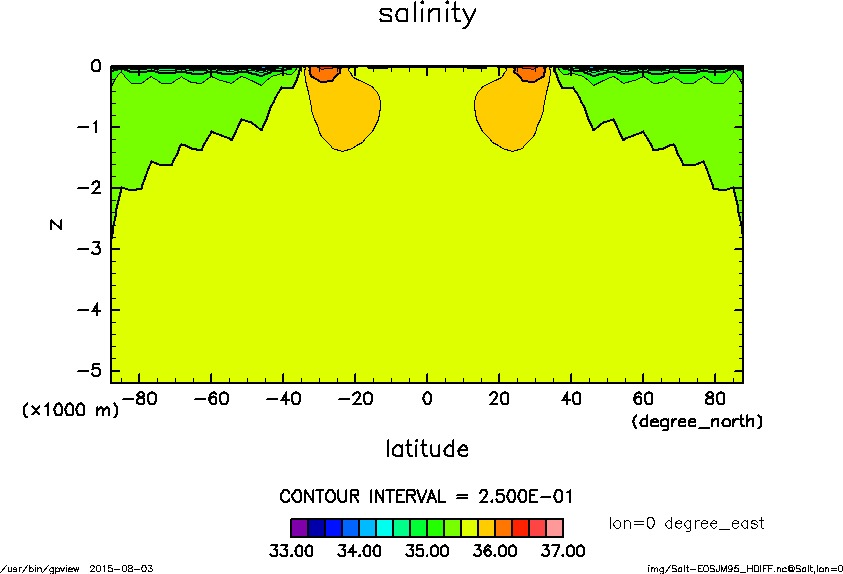 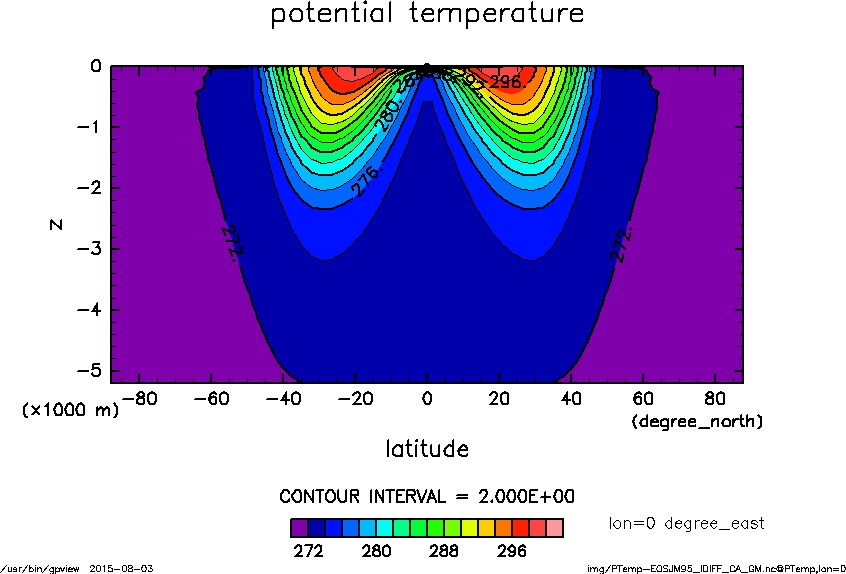 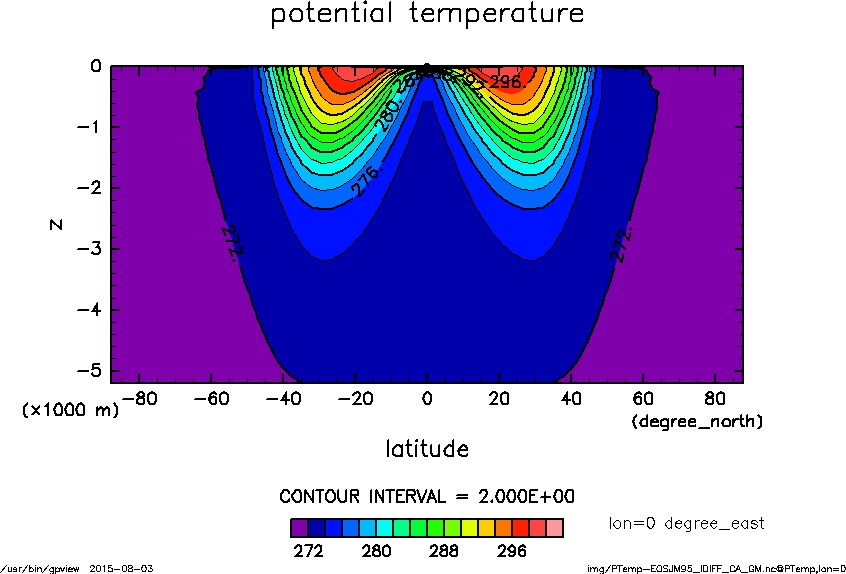 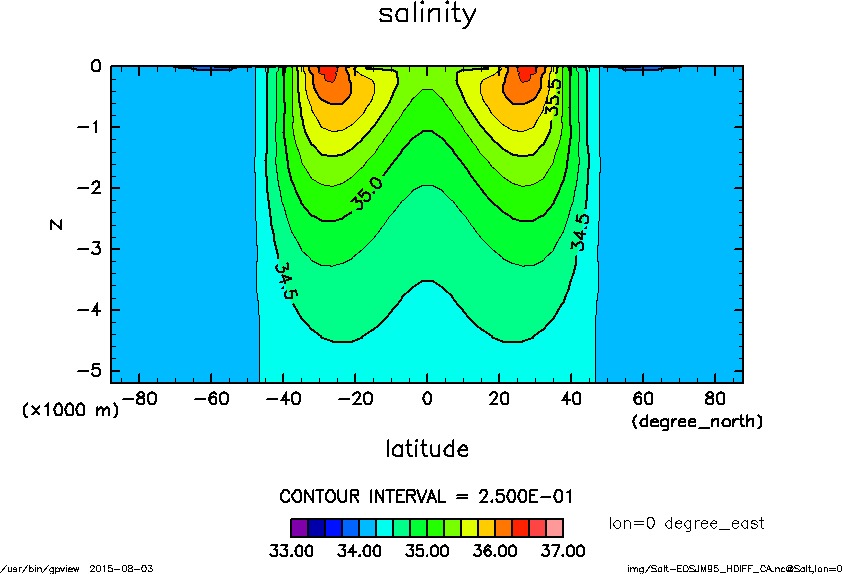 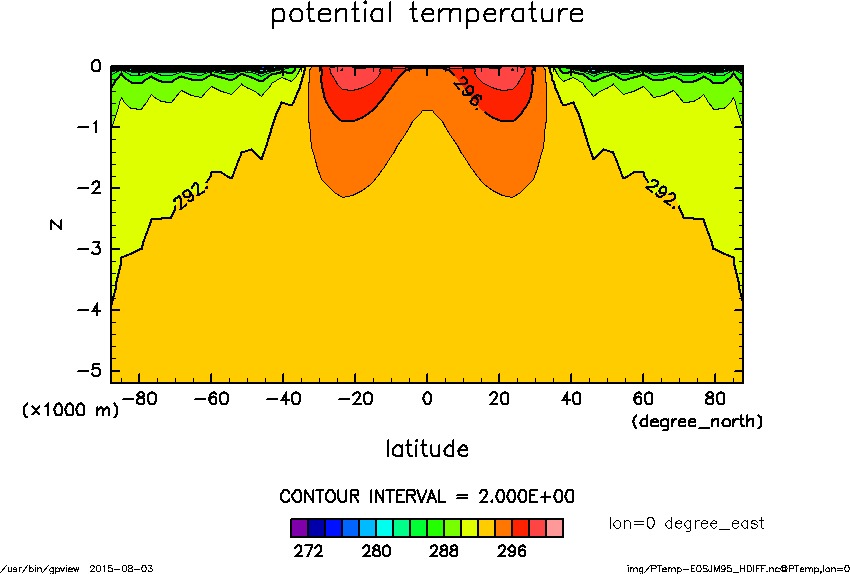 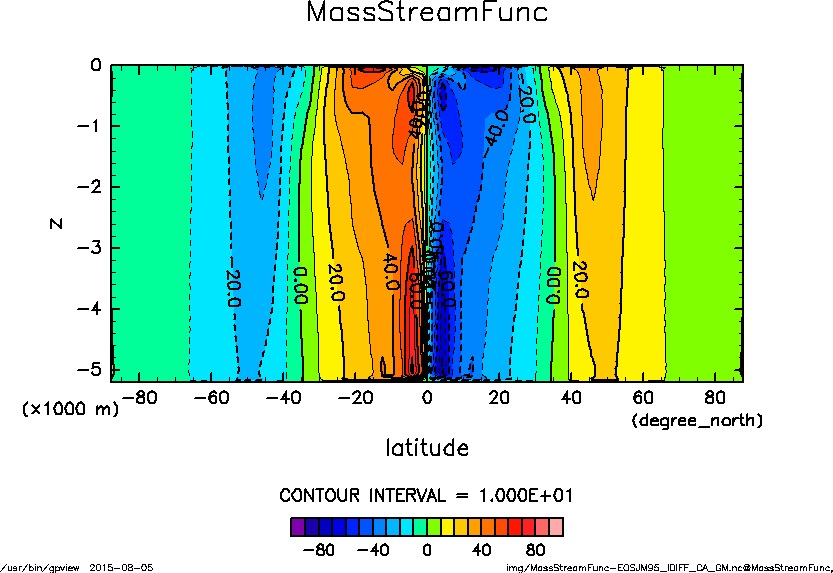 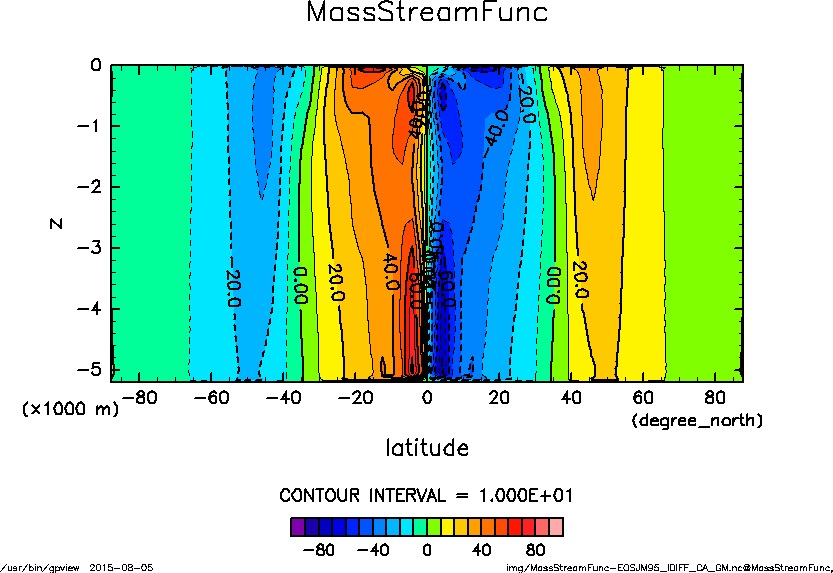 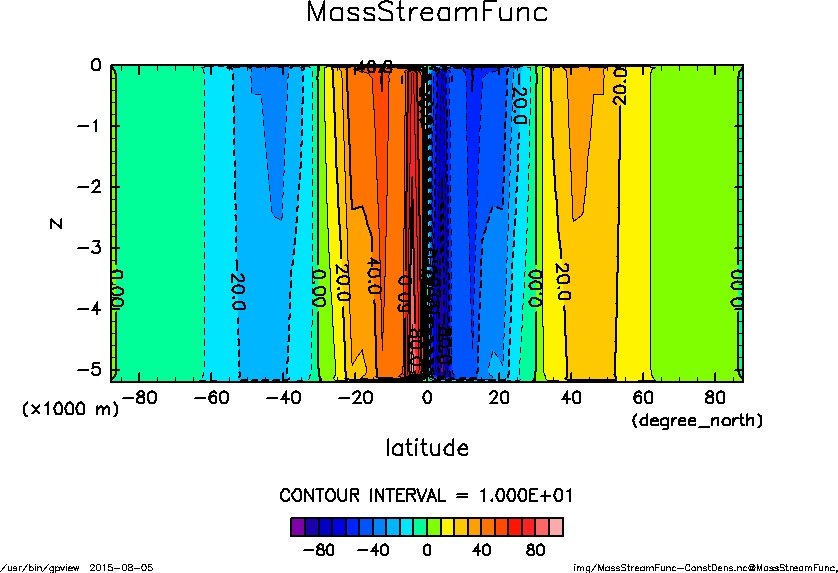 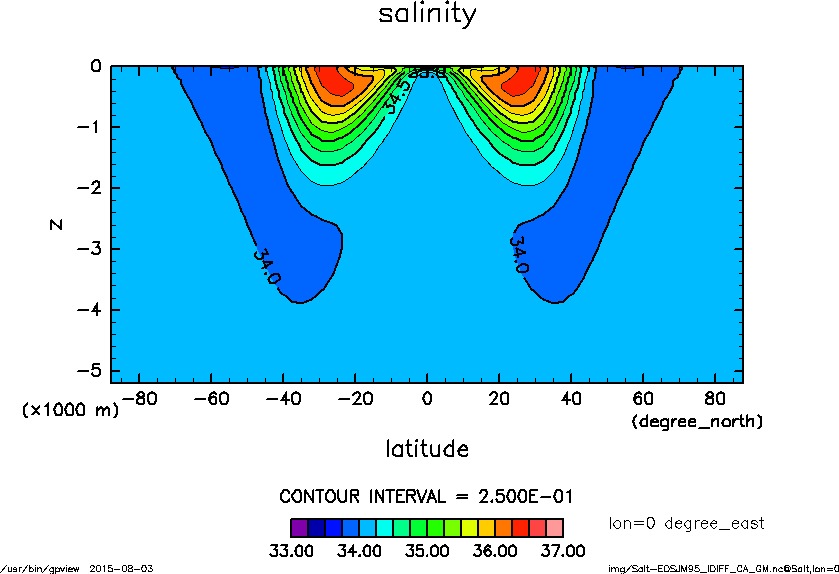 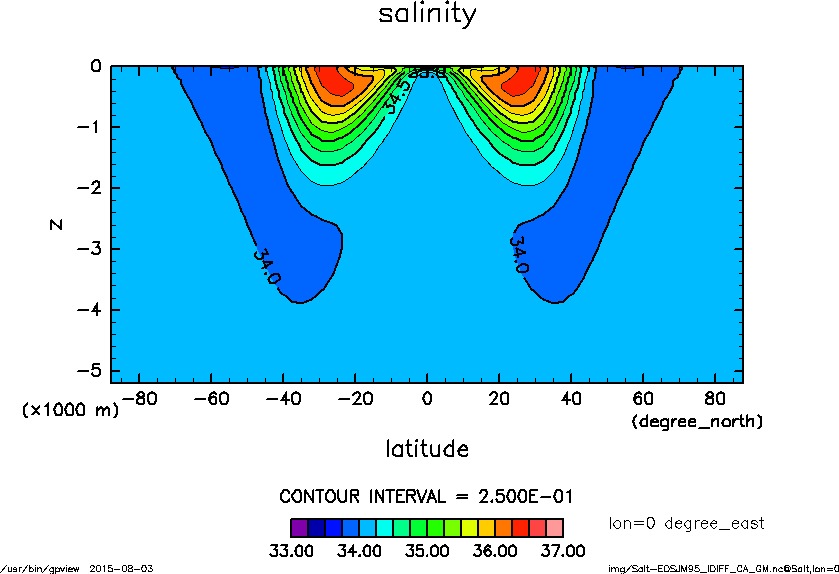 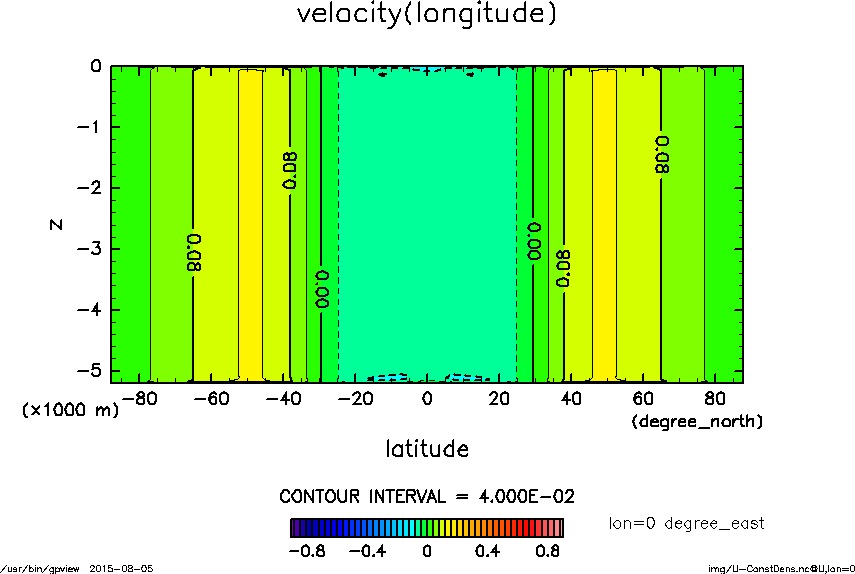 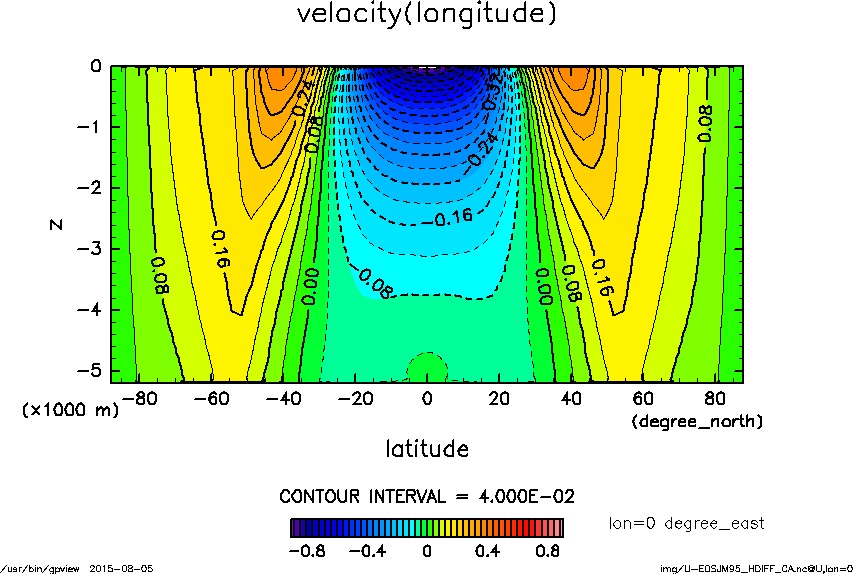 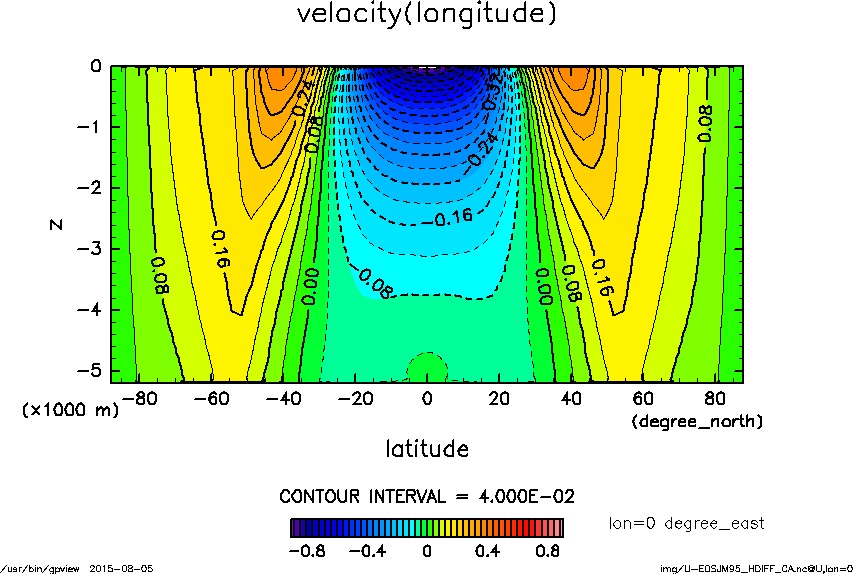 [1] Graduate School of Science, Kobe University, [2] RIKEN Advanced Institute for Computational Science, [3] Faculty of Sciences, Kyushu University [4] Research Institute for Mathematical Sciences, Kyoto University, [5] Graduate School of Science, Hokkaido University
latitude
latitude
latitude
latitude
latitude
latitude
latitude
latitude
latitude
latitude
latitude
latitude
latitude
latitude
Summary
Some of planetary atmospheric scientists have been performing numerical experiments of aquaplanet climates to consider the role of atmosphere and ocean circulation on determining planetary climates. 
The author has been developing ocean and sea ice models, and coupling these models to atmosphere model in order to explore aquaplanet climates. With the coupled model, we plan to examine solar constant dependence of the climates.
Some fundamental features of ocean general circulation on an aquaplanet  and the effects of sub-grid scale parameterization are investigated with the ocean model.
Introduction
Exploring diversities of planetary climates
As a number of extrasolar planets (exoplanets) have been discovered, their climates attract attention from more planetary atmospheric scientists. By numerical experiments, the distinctive features are becoming (for example, Showman et al., 2009). On exoplanet, if it has atmosphere and ocean, it is highly probable that their heat transports are important for determining and maintaining their climates. However, it is difficult to understand how they have an impact on planetary climates.
This study
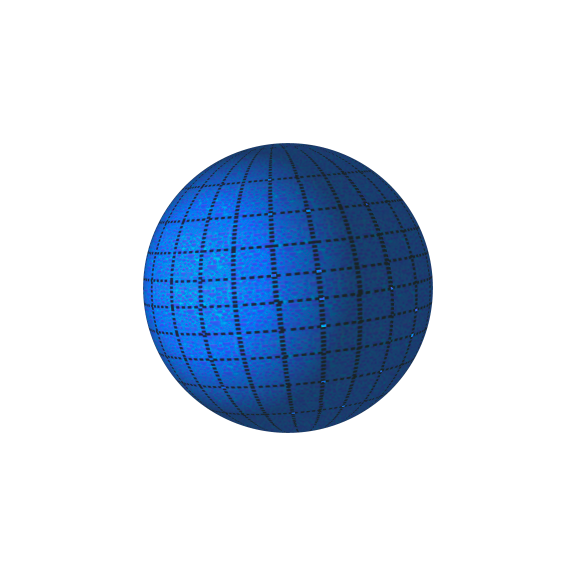 Aquaplanet experiment
In order to help us the role of atmosphere and ocean circulation on determining planetary climates, some numerical experiments of climates on an idealized planet, such as a planet globally covered by ocean (aquaplanet), have been performed.
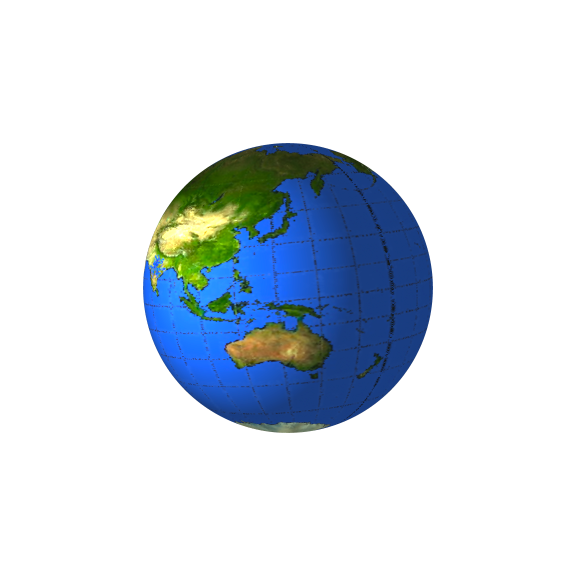 Ocean ciruculation on an aquaplanet represented in the model
Figure1: Schematic of (left) present Earth, and (right) aquaplanet
Previous studies of aquaplanet climates
Smith et al. (2006) is a first study of an aquaplanet climate with coupled atmosphere-ocean-sea ice model, and discussed the characteristics. Enderton et al. (2009) and Rose (2015) investigated solar constant dependence of the aquaplanet climate. However, in order to confirm the robustness of climate features they found, further studies (for example, resolution dependence or intercomparison of results from different models) are required.
Control experiment
(a)
(b)
This study
Our research group (GFD-DENNOU club) has been developing atmospheric and ocean general circulation models, and sea ice thermodynamics model to simulate planetary climates. The author is mainly in charge of developing ocean and sea ice models, and coupling three models. 
In the near future, we plan to examine solar constant dependence of aquaplanet climates in our developing coupled model, and to consider the role of the atmosphere and ocean circulation on the climate. 
Here ocean general circulation in an aquaplanet configuration calculated with our ocean model is shown as preliminary result.
(c)
(d)
Description of model
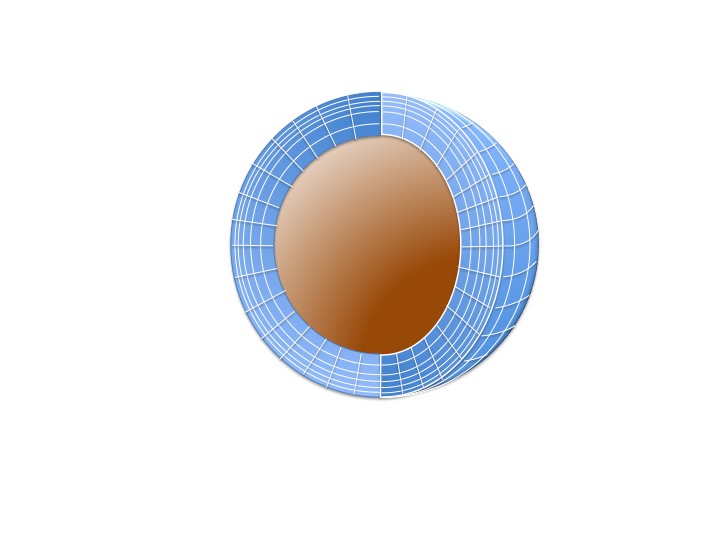 Dynamical core
Boussinesq primitive equations with a spectral Eulerian method
Parameterization of sub-grid scale processes
Mesoscale eddy mixing scheme
   (Redi, 1982; Gent and McWilliams, 1990)
Convective adjustment scheme (Marotzke, 1991)
Sea ice processes
Three layer thermodynamics model (Winton, 2000)
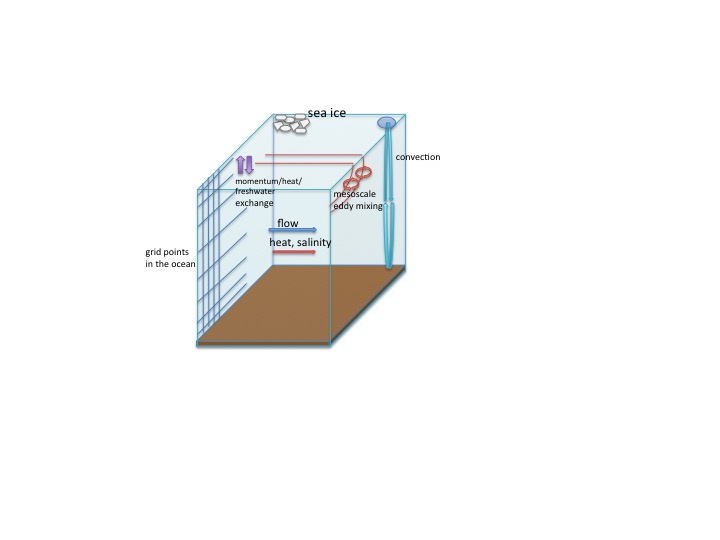 Figure 4: Steady state meridional cross section of (a) zonal flow (in m/s), (b) Eulerian-mean overturning circulation (in Sv), (c) potential temperature (in K) and (d) salinity (in psu).
The zonal flow is strong, while the meridional overturning circulation is weak. 
The thermocline and halocline are deeper than the ocean which has shores.
These are fundamental features of ocean general circulation on an aquaplanet found by previous studies (Smith et al., 2006; Marshall et al. 2007).
Constant-density experiment
Figure 2: Schematic figure for (left) a model grid, and (right) processes included in the model.
const-dens
control
The structure of zonal flow dependent on ocean depth relates to horizontal variation of density field. 
The density variation seems to influence the structure of meridional overturning circulation at low latitudes, but does not at midlatitudes and high latitudes.
Experimental design
Numerical experiments of zonally symmetric (independent of longitude) general circulation are performed.
(a)
Purpose
To validate our developing ocean model
To understand fundamental features of ocean general circulation on an aquaplanet
To evaluate the effects of sub-grid scale parameterizations
Set-up
The computational domain is a meridional cross section whose bottom is flat, and the depth is 5.2 km. The grid interval is about 300 km horizontally, and 90 m vertically. 
The values of planetary radius and rotation rate are same as present Earth’s ones.
Boundary conditions
At the sea surface, surface stress, temperature and salinity obtained from previous study of aquaplanet experiment (Marshall et al., 2007) are imposed (See right figures).
At the bottom, no-slip condition for flow and no flux condition for both of heat and salinity are imposed. 
Experiment series







For all four cases, the ocean model is integrated to equilibrium state.
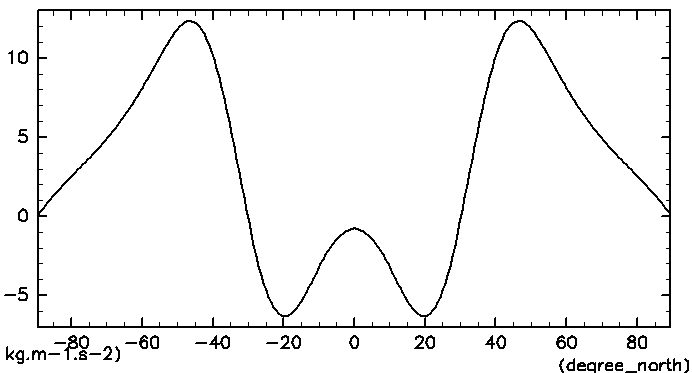 Figure 5: Steady state meridional cross section of (upper panels) zonal flow (in m/s), (lower panels) Eulerian-mean overturning circulation (in Sv)
(b)
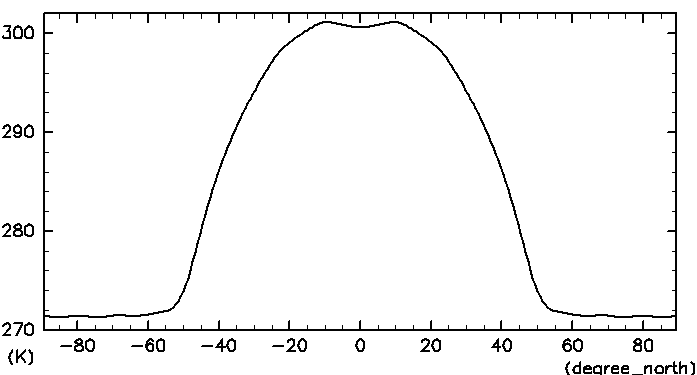 Experiments to evaluate the effects of sub-grid scale parameterizations
(c)
noSGSParam
convOnly
control
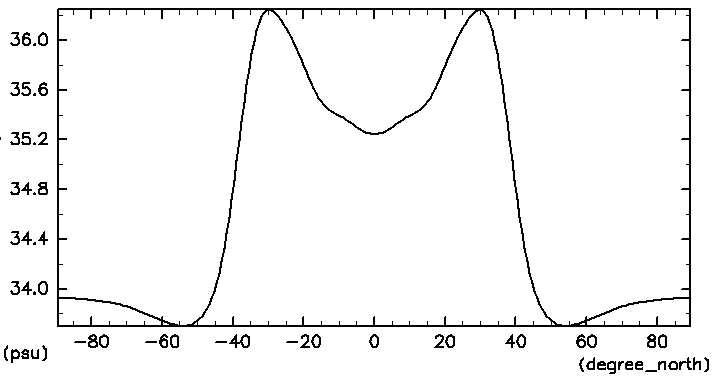 latitude
Figure 3: Meridional distribution of surface (a) stress (in N/m2), (b) temperature (in K) and (c) salinity (in psu).
Figure 6: Steady state meridional cross section of (upper panels) potential temperature (in K) and (lower panels) salinity (in psu).
The comparison between noSGSParam and convOnly cases shows that convective adjustment scheme plays a role in efficient vertical mixing at high latitudes. 
The comparison between convOnly and control cases shows that mesoscale eddy mixing scheme maintains the sharp vertical gradients of thermocline and halocline.
(GM: mesoscale eddy mixing scheme, CA: convective adjustment scheme)